Figure 3. Valence effects. Coronal views of the group average Gain versus Loss contrast superimposed on a ...
Cereb Cortex, Volume 20, Issue 8, August 2010, Pages 1985–1996, https://doi.org/10.1093/cercor/bhp263
The content of this slide may be subject to copyright: please see the slide notes for details.
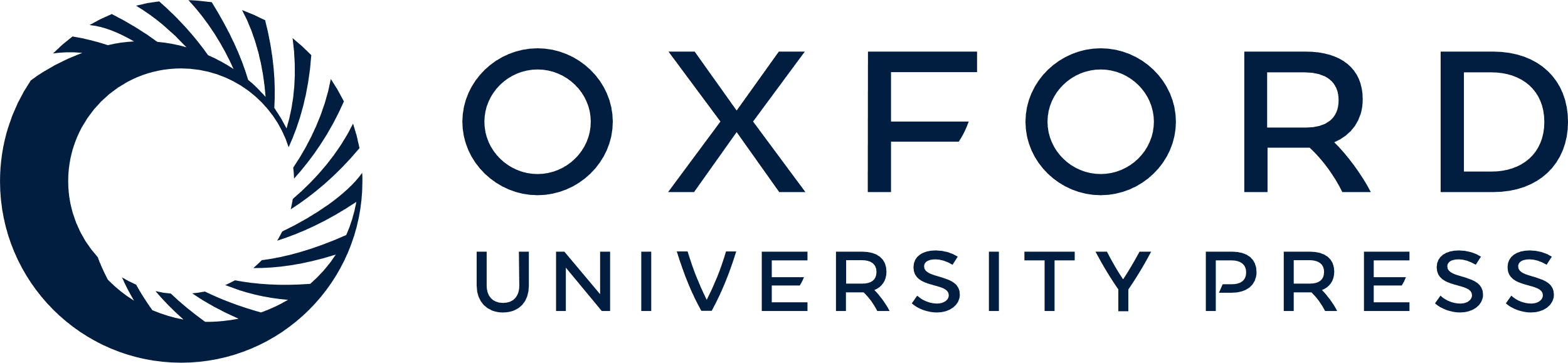 [Speaker Notes: Figure 3. Valence effects. Coronal views of the group average Gain versus Loss contrast superimposed on a group-averaged structural MRI image in standard stereotactic space (t-score overlays after multiple comparisons correction at the whole-brain level, P < 0.05). Both the standard trials (A) (peak x, y, z: −24, 4,−12 mm) and the boost trials (B) (peak, −8, 4, −8 mm), showed increased activity in the left and right ventral striatum. (C) Reward-related activations for each boost condition (Gains and losses) and each COMT group. Notice the reduced activation in the boost loss condition for the ValVal group. (D) BOLD time-course BOLD at the activation peak in the NAcc plotted separately for the COMT groups (left side). The difference between gain and loss boost conditions in each COMT group is shown on the right. (E) Gain versus Loss contrast for each COMT group (t-score overlays, P < 0.001 uncorrected). Notice the activation in this contrast in the NAcc, ACC, and IPL in the ValVal, which is largely missing in the MetMet group.


Unless provided in the caption above, the following copyright applies to the content of this slide: © The Author 2009. Published by Oxford University Press. All rights reserved. For permissions, please e-mail: journals.permissions@oxfordjournals.org]